Computing
Lesson 3: Selection  

Programming Part 2: Selection
Rebecca Franks

   Materials from the Teach Computing Curriculum created by the National Centre for Computing Education
‹#›
What will be the output?
‹#›
Introduction
For each of these example programs, decide what will be displayed (output) based on the values that are inputted.
‹#›
Task 1: if
Program 1
Copy and complete the table to state what will be the output based on the input:
‹#›
Task 1: if
Program 2
Copy and complete the table to state what will be the output based on the input:
‹#›
Task 2: if-else
Program 1
Copy and complete the table to state what will be the output based on the input:
‹#›
Task 2: if-else
Program 2
Copy and complete the table to state what will be the output based on the input:
‹#›
Task 3: if-elif-else
Program 1
Copy and complete the table to state what will be the output based on the input:
‹#›
Task 3: if-elif-else
Program 2
Copy and complete the table to state what will be the output based on the input:
‹#›
Chatterbot
‹#›
Task 1: Predict
Take a look at the code on the next slide. Read it carefully and try to make a prediction about what might happen when this code is executed. Think what might happen based on different user inputs e.g. anakin / bob
‹#›
Task 1: Predict
‹#›
Task 2: Run
Open and run the file with this code. 
Here’s a copy of the program (oaknat.uk/comp-ks4-chatterbot). 
Was your prediction correct? Did anything unexpected happen? Write down your thoughts.
‹#›
Task 3: Investigate
Investigate the program using the steps below:
Step 1
Step 2
Step 3
Execute the code and type ANAKIN in upper case when asked what is your name. 
What text is immediately output on the screen?
Execute the code again and type anakin in lowercase when asked what is your name. 
What text is immediately output on the screen?
Go to line 2 and delete .lower() from the end of the line of code. Execute the code again and type ANAKIN in uppercase. 
What text is immediately output on the screen?
‹#›
Task 3: Investigate
Investigate the program using the steps below:
Step 4
Step 5
Step 6
Execute the code again and type anakin in lowercase when asked what is your name. 
What text is immediately output on the screen?
Add the .lower() code back to the end of line 2. 
What function do you think .lower() performs?
Hint: if you are unsure, enter this code print(name) at line 3 to print what has been held in the variable name.
Line 9 has .upper() at the end of the input. 
What function do you think it performs? 
Hint: use the same investigation techniques as above if you are unsure.
‹#›
Task 3: Investigate
Investigate the program using the steps below:
Step 7
Step 8
Step 9
Why do you think .lower() and .upper() might be important when we are checking if conditions are True or False?
Lines 6 and 7 contain an else: and a print statement. 
Does the condition name == "anakin": need to be True or False for these lines of code to execute?
Lines 10 to 12 contain an if-elif statement.
If the user enters cold to the weather question, what will be output on the screen directly after?
‹#›
Task 3: Investigate
Investigate the program using the steps below:
Step 10
Step 11
Step 12
If the user enters hot to the weather question, what will be output on the screen directly after?
Lines 14 to 15 contains and else statement.
What does the user need to enter for it to output I can’t advise you on that type of weather?
Lines 18 and 19 contain this code
if likes_blue == "Yes":
  print("I like blue too")
What does the user need to enter for I like blue too to be output?
‹#›
Task 3: Investigate
Investigate the program using the steps below:
Step 13
What is displayed on the screen if the user types yes, YES or anything else?
‹#›
Task 4: Modify
‹#›
Task 4: Modify
‹#›
Task 4: Modify
‹#›
Resume the video now
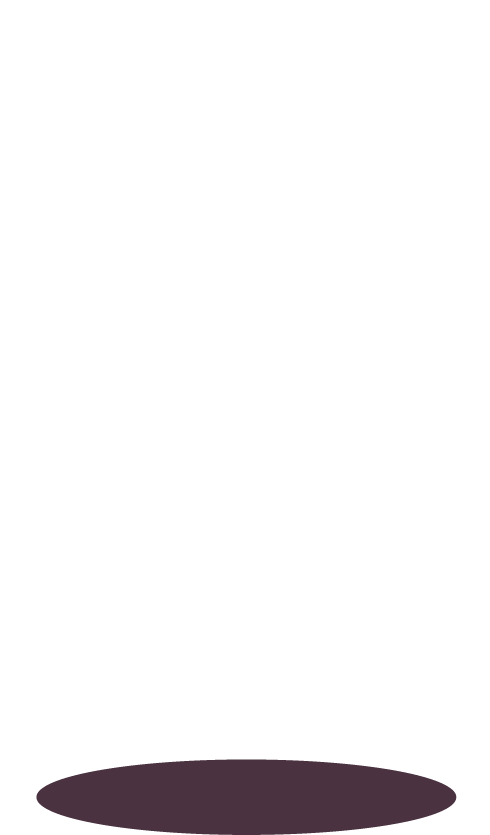